28. Maj 2025 kl. 9.30-11.30
Markedsdialog hos BIOFOS vedr. udbud af pleje af grønne områder og vintervedligehold
Renseanlæg Lynetten, Refshalevej 250, 1432 København
Velkomst og kort præsentation af deltagere
Om BIOFOS
Introduktion til udbudsmaterialet
Drøftelse af spørgsmål
Konditionsmæssighed
Det videre forløb
Agenda
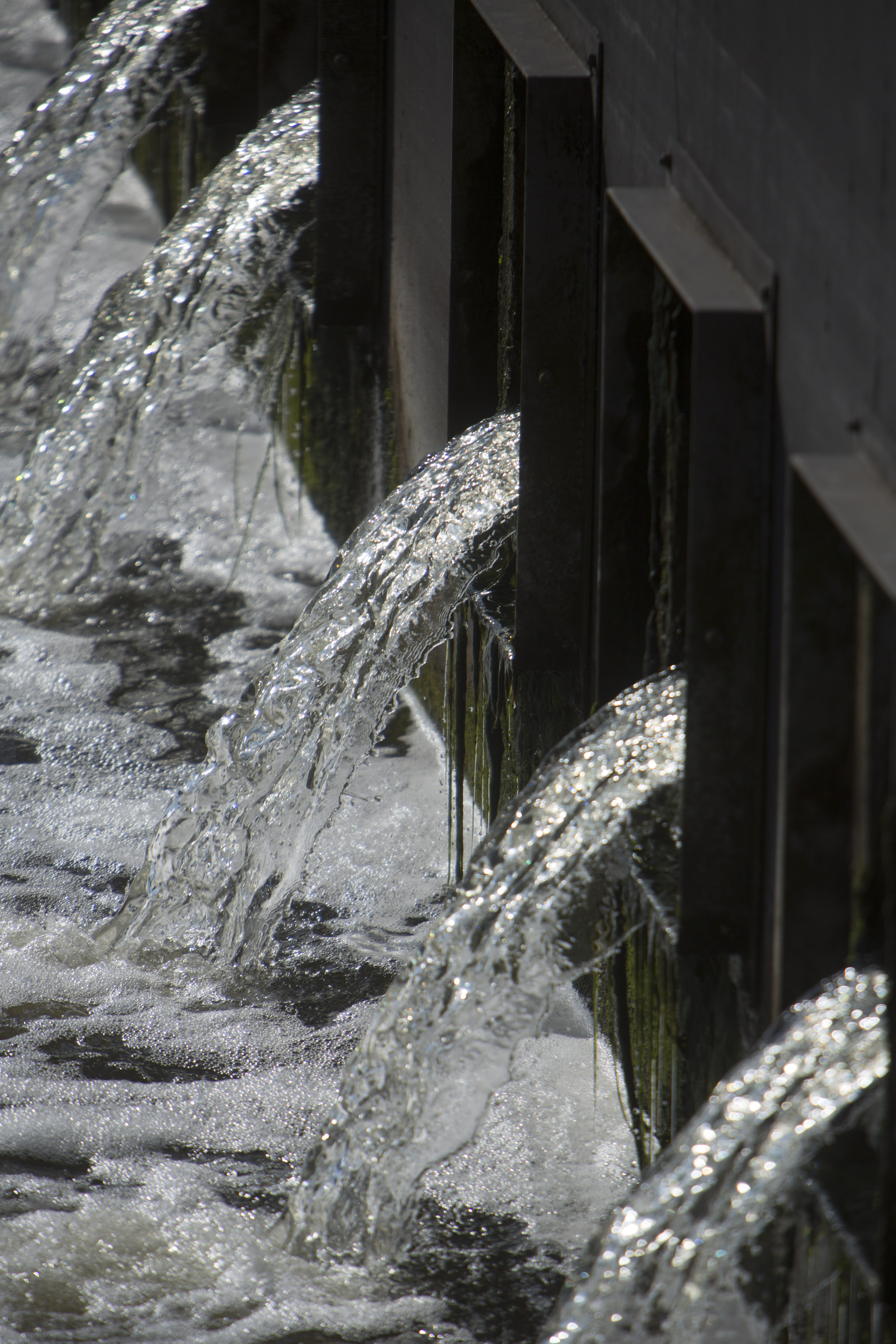 2. Om BIOFOS
Danmarks største spildevandsvirksomhed
BIOFOS renser vandet for 1,2 mio. indbyggere i hovedstadsområdet på vores tre renseanlæg: Lynetten, Avedøre og Damhusåen.

Ressourcerne i spildevandet udnytter vi til klimavenlig energi i form af el, biogas og fjernvarme til forsyningsnettet.

BIOFOS har desuden en aktiv skoletjeneste, hvor skoleelever hvert år modtager undervisning i spildevand, og miljø.

BIOFOS er underlagt Kloakbekendtgørelsen, og derfor er denne kontrakt det også. Krav om vaccinationer mod mod polio, stivkrampe og hepatitis A og B.
3. Introduktion til udbuddet
Udkast til udbudsmaterialet består af følgende dokumenter:
•	Udbudsbetingelser
•	Bilag 1 – Leveringsaftale
•	Bilag 2 – BIOFOS-Arbejdsklausul og lærlingeklausul 
•	Bilag 2A – BIOFOS´ Leverandørens overholdelse af aftalens 	arbejdsklausul og lærlinge-klausul 
•	Bilag 3 – Standardbetingelser – AB Service (tilpasset)
•	Bilag 4 – Kravspecifikation
•	Bilag 5 – BIOFOS’ Sikkerhedsfolder 	https://biofos.dk/erhverv/sikkert-arbejdsmiljo 
•	Bilag 6 – Tilbudsliste (skal udfyldes af tilbudsgiver)
•	Bilag 7 – Løsningsbeskrivelse (skal udfyldes af tilbudsgiver) 
•	Bilag 8 – Tro- og loveerklæring vedr. forbindelser til Rusland •	Bilag 9 – Skabelon for fremsendelse af spørgsmål (udfyldes, 	hvis relevant)
•	Bilag 10 – Skabelon for konsortieerklæring (udfyldes af 	ansøger, hvis relevant)
•	Bilag 11 – Skabelon for støtteerklæring (udfyldes af ansøger, 	hvis relevant)
•	Bilag 12 – Skabelon for underleverandørerklæring (udfyldes 	af ansøger, hvis relevant)
4. Drøftelse af spørgsmål
SPØRGSMÅL 1 - Hvor modent er markedet til at byde på offentlige opgaver? 
Hvad skal vi være opmærksomme på ift. udbuddet for undgå eventuelle faldgruber, som I ser markedet ramt af?

Hvordan ser konkurrencefeltet ud anno 2025 på en opgave som denne (omfang og geografi)? Fordelingen mellem selskaber i forskellige størrelser mv.
4. Drøftelse af spørgsmål
SPØRGSMÅL 2 - Bid/no bid vurdering – Når I (på vegne af markedet) foretager en indledende undersøgelse af, om et udbud er interessant at byde på, hvad lægger I da vægt på?
Kontraktlængde?
Indekseringsmuligheder?
Vægtninger på pris hhv. kvalitet?
Kontrol- kontra partnerskabsmodel
Herunder også bod
Øvrige forhold?
Er udbuddet interessant at byde på for markedet i sin nuværende form?
Hvad kan vi gøre for at gøre rammerne mere attraktive?
Er der nogle forhold, vi bør tilpasse for at skabe større interesse/lavere grad af risikoberegning?
4. Drøftelse af spørgsmål
SPØRGSMÅL 3 - Cost-drivers – er der nogle særlige forhold, vi skal være opmærksomme på er fordyrende led?
Hvad vil udgøre risikoberegning (cost-drivers) – og hvordan undgår vi dette?
4. Drøftelse af spørgsmål
SPØRGSMÅL 4 - Indeksering
Hvad er det mest optimale indeks set ift. jeres faktiske omkostninger?
Et bestemt indeks eller at vi lægger os op ad en eventuel stigning i overenskomsten fx?
4. Drøftelse af spørgsmål
SPØRGSMÅL 5 - Tilbudsbeskrivelsen (kvalitetsbeskrivelse samt beskrivelse af bæredygtighed og biodiversitet)
Er der nogle af de dele, vi har bedt jer beskrive, som vi med fordel kan tilpasse – og omfanget heraf? 

Er der dele, vi med fordel kan bede jer beskrive (som I eksempelvis har set andre ordregiver påkræve), men som vi ikke har taget med? 

Hvordan forholder markedet sig til en anslagsbegrænsning på beskrivelserne?

Finder I det mest hensigtsmæssigt, at vi har opstillet en ramme, som I skal arbejde inden for, eller er det mere interessant, når der er åbne rammer for omfanget af beskrivelsen?
4. Drøftelse af spørgsmål
SPØRGSMÅL 6 - Bæredygtighed og biodiversitet
Hvordan ser I (på vegne af markedet), at vi kan gøre biodiversitet målbart i dette udbud? 
Fremfor alene at bede om prosabeskrivelser af, hvordan der kan tænkes biodiversitet ind i opgaven, vil vi gerne bede om input til, hvad I ser af muligheder for at gøre det ’mere’ målbart.

Er der eksempelvis nogle KPI’er, I ser anvendt andre steder, som kan bidrage med data til biodiversiteten? Og hvordan er dette implementeret i andre kontrakter (med succes)?
4. Drøftelse af spørgsmål
SPØRGSMÅL 7 - Hvordan ser I, at markedet vil forholde sig til, at vi stiller konkrete krav til kvalitetssikrings- og miljøledelsessystemer (ISO 9001 og ISO 14001)?
Vil det påvirke interessen – og dermed konkurrencen/prissætningen?

Ser I alternativer til at stille disse krav, som er mere attraktive for markedet at byde på?
Her tænker vi fx på vores afsæt lige nu, hvor vi beder jeres beskrive kvalitetssikring og miljø mv., men uden decideret at påkræve ISO-certificeringer

Er der nogle forhold, vi skal være opmærksomme på i denne forbindelse?
4. Drøftelse af spørgsmål
SPØRGSMÅL 8 – Opdateringer af oversigtskort 
Som det fremgår af det tilgængeliggjorte udbudsmateriale forud for markedsdialogen, har Ordregiver oversigtskort over arealplejeopgaven. 

Ordregiver ønsker at ansvaret for opdateringer af kort skal placeres hos leverandøren.
Hvad skal vi være opmærksomme på i denne forbindelse? Der kan bl.a. henvises til Bilag 4 – Kravspecifikation, afsnit 4.
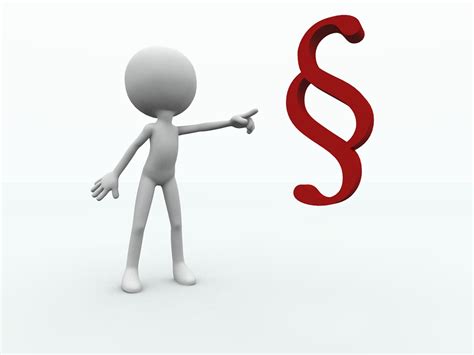 5. Konditionsmæssighed
Opfyld alle mindstekrav i udbuddet
Opmærksomhedspunkter:
 Skriv ikke mindre eller mere end anmodet om.
Lav ikke forbehold i dit tilbud.
BIOFOS er i alle tilfælde berettiget til at forkaste tilbud, som indeholder forbehold og lignende, og vil i visse tilfælde ligefrem være forpligtet hertil.
Stil i stedet spørgsmål
Kun kommunikation via udbudssystemet
6. Det videre forløb
1. Forventet tidsplan, se oversigt til højre

2.  Påmindelse: Anmodning om advisering på ”Markedsdialog” i Mercell betyder ikke, at man får automatisk advisering fra Mercell, når selve udbuddet offentliggøres.